Inovace a zkvalitnění výuky směřující k rozvoji čtenářské a informační gramotnosti
Český jazyk
3.třída
Ostrov pokladů-Jiří Žáček- práce s textem
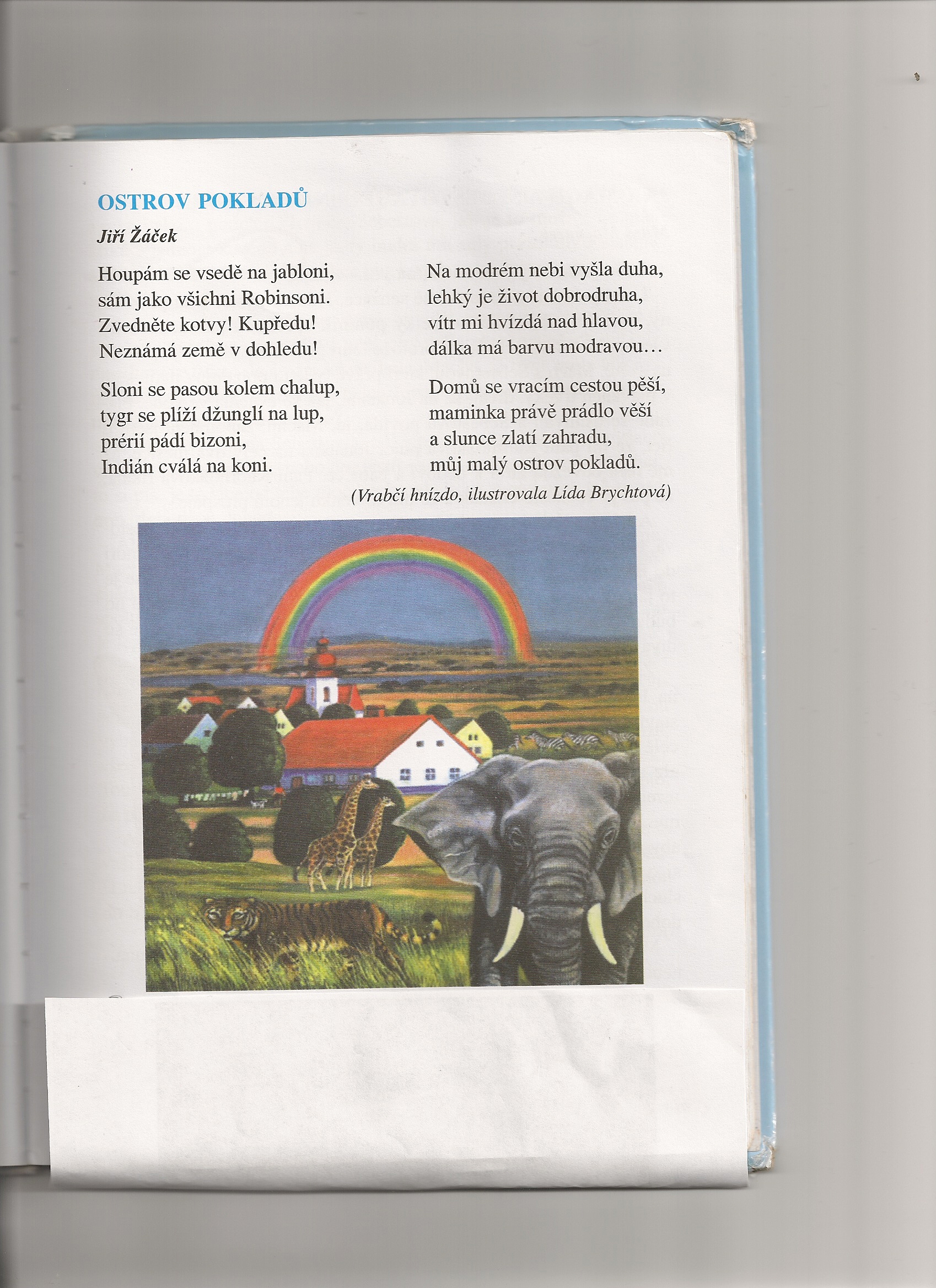 Najděte rýmy a označte je.Mohl kluk z jabloně opravdu vidět tento obrázek?Pohybují se tato zvířata volně v naší přírodě?Kde můžete tato zvířata u nás vidět?Víte, kde doopravdy žijí?
Tato prezentace byla vytvořena  pro projekt INOVACE  v rámci EU-OPVK, který vytvořila ZŠ a MŠ Višňová         Vypracovala: Mgr. Adéla PaříkováVytvořeno: 17.12.2010
Použitá literatura:JANÁČKOVÁ, Zita. Čítanka pro 3.ročník základní školy . 1. vydání  Brno : NOVÁ ŠKOLA, 2004. 183 s. ISBN 80-7289-047-6.